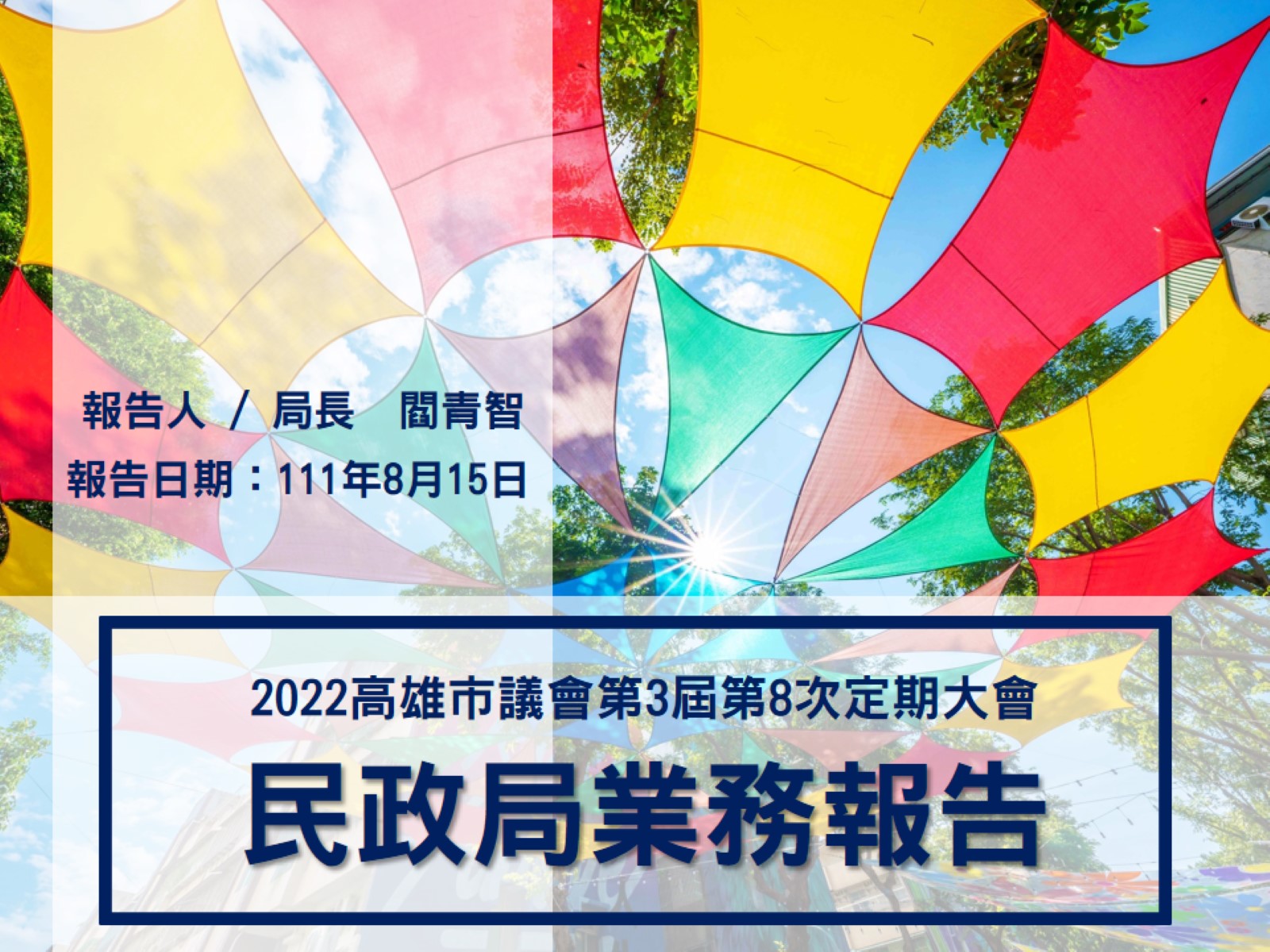 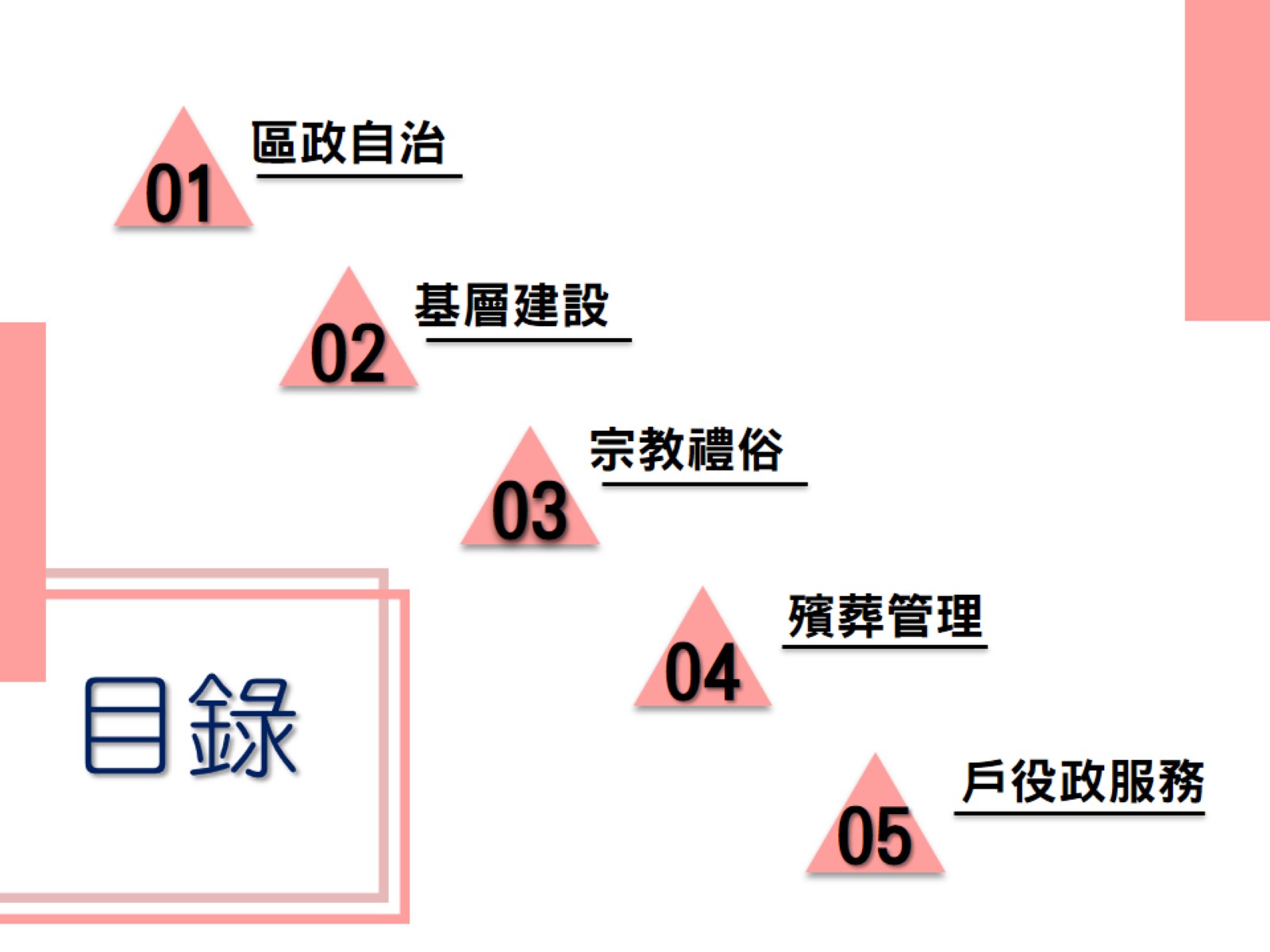 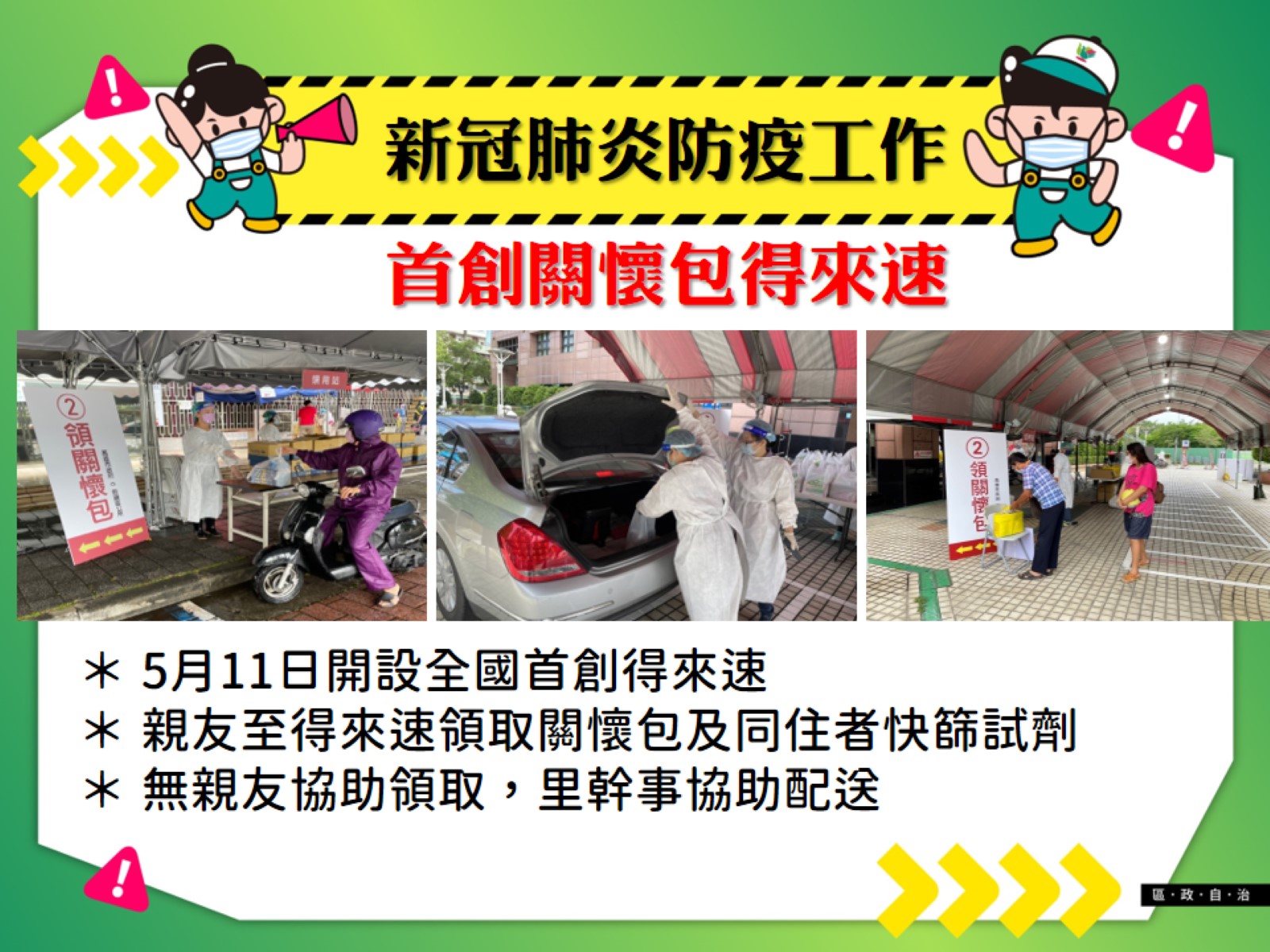 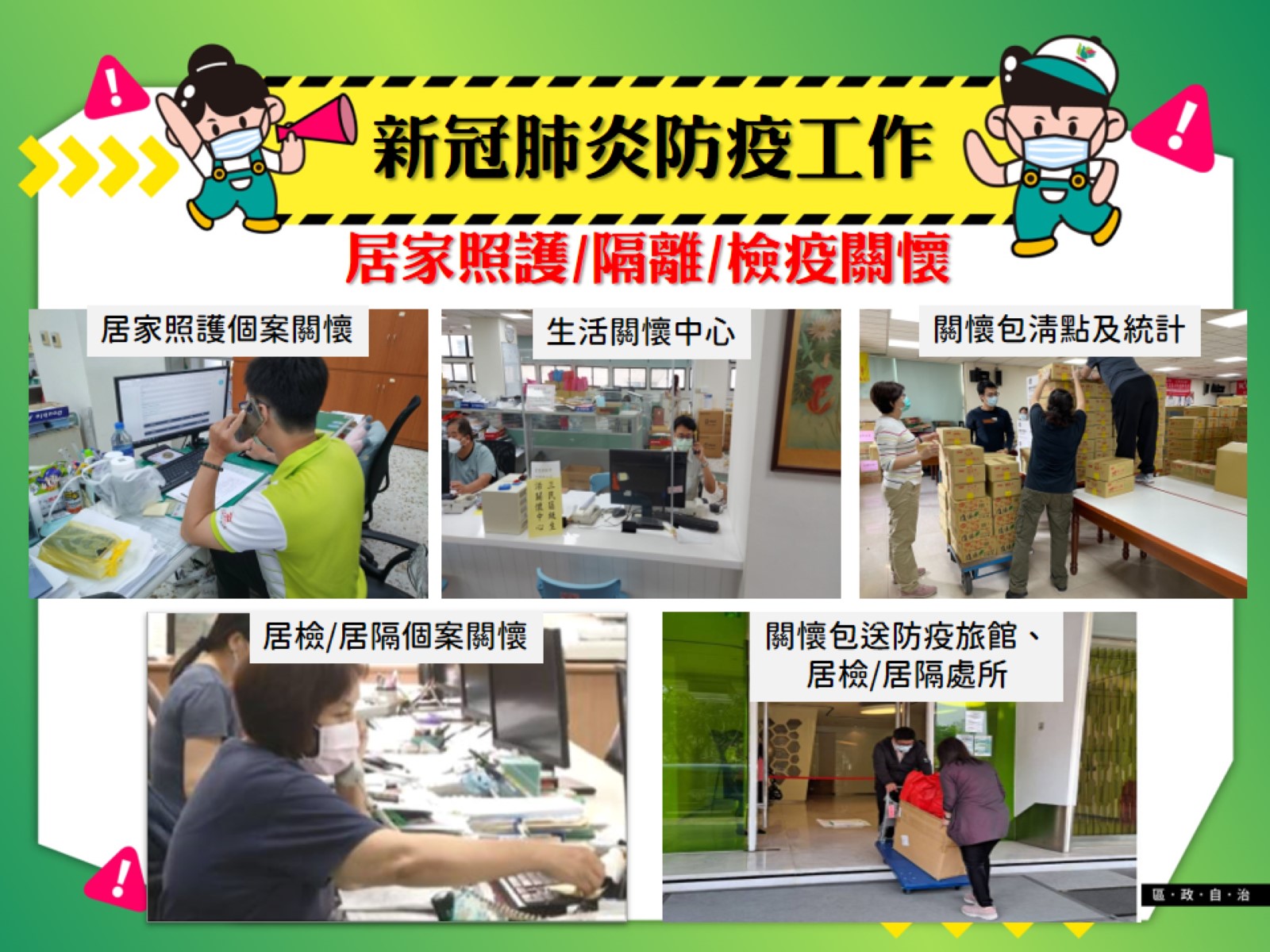 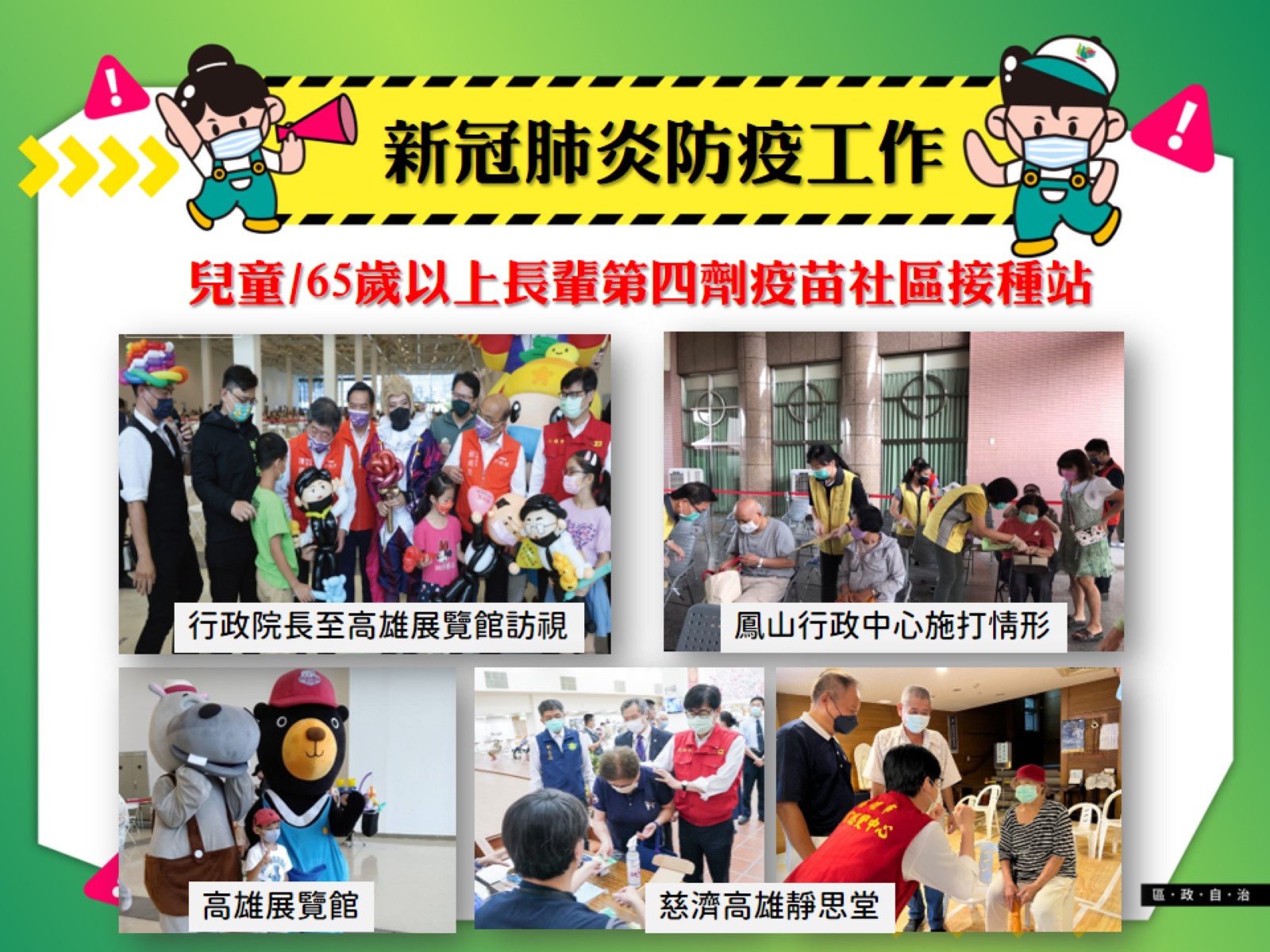 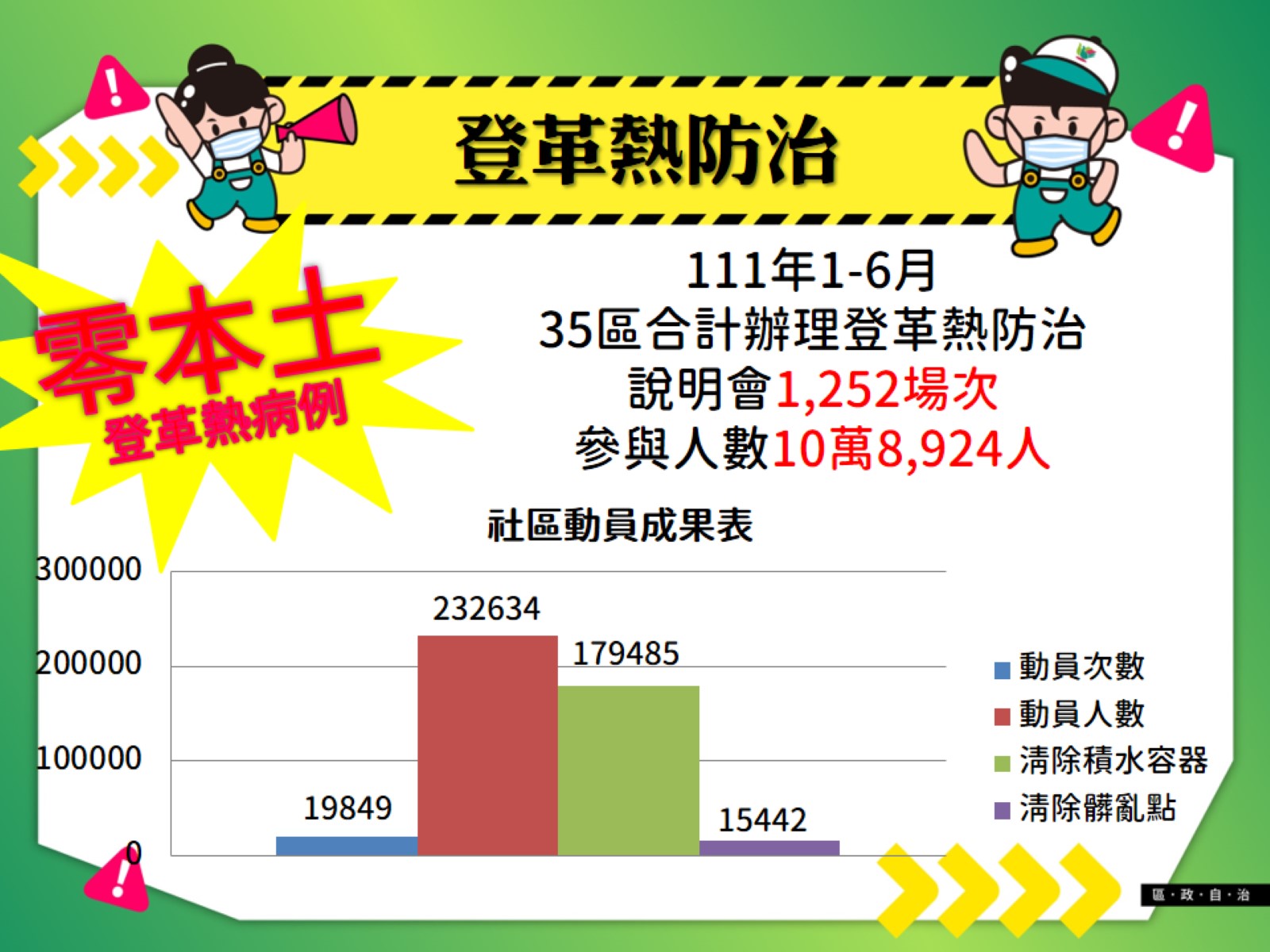 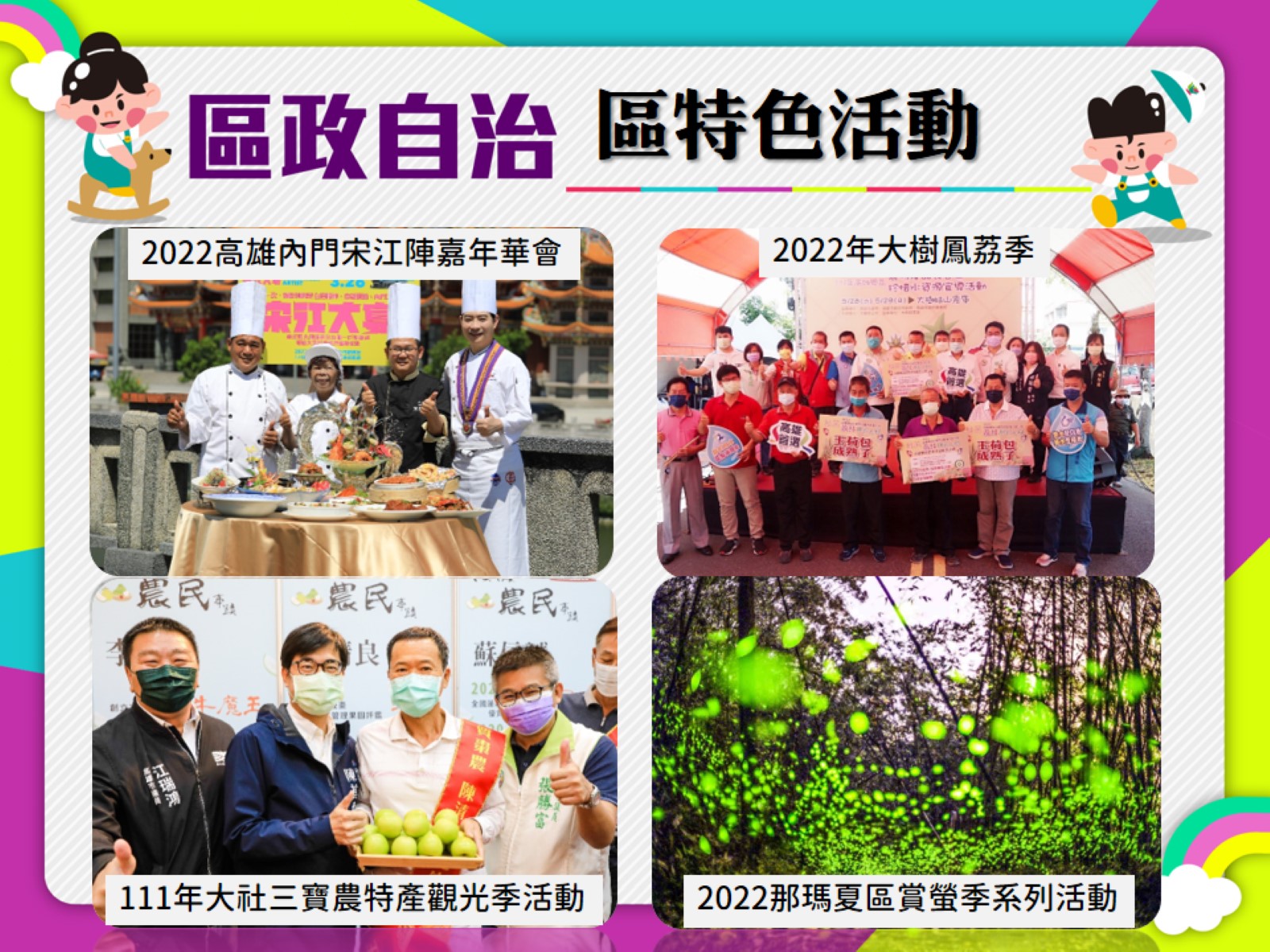 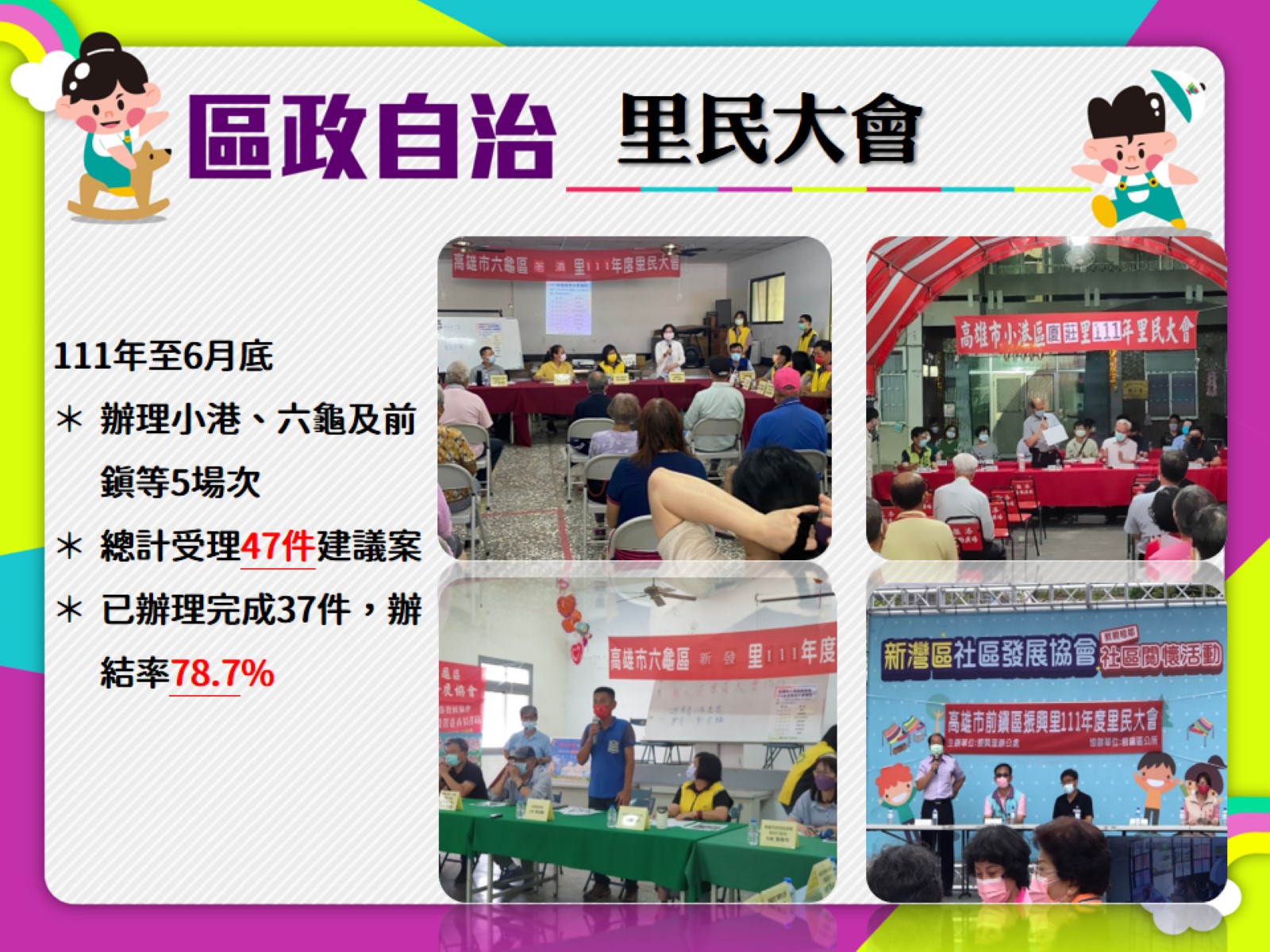 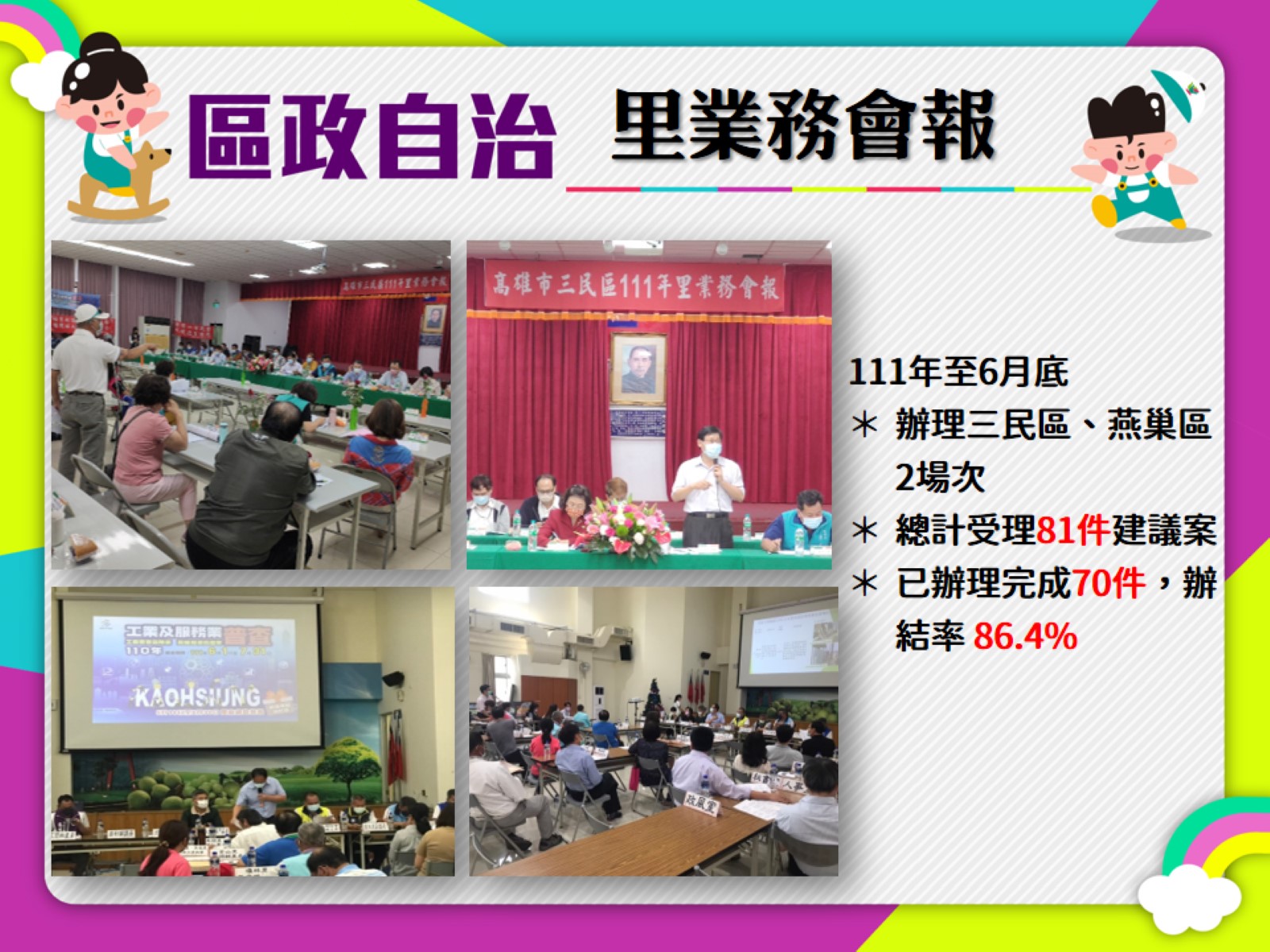 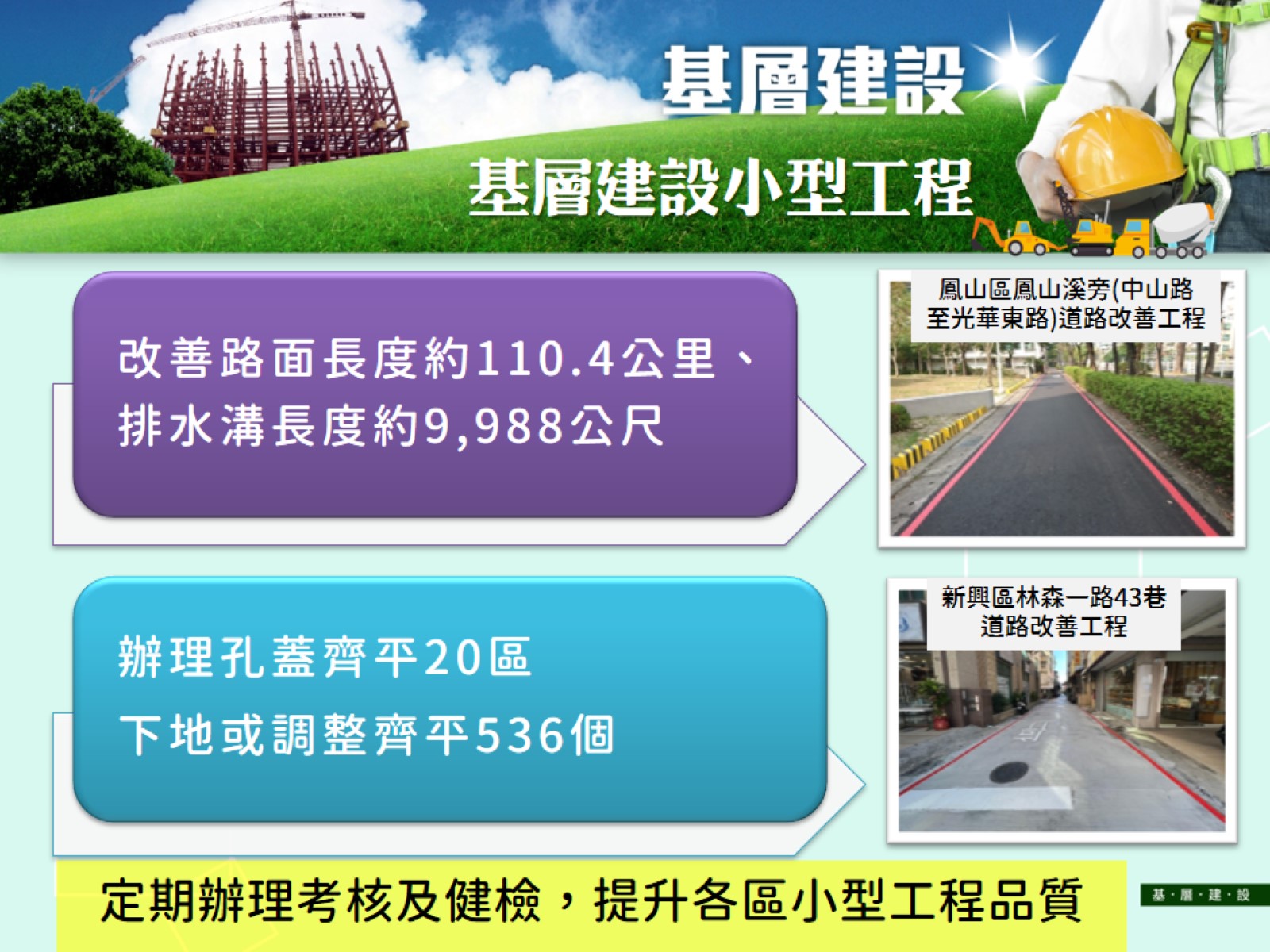 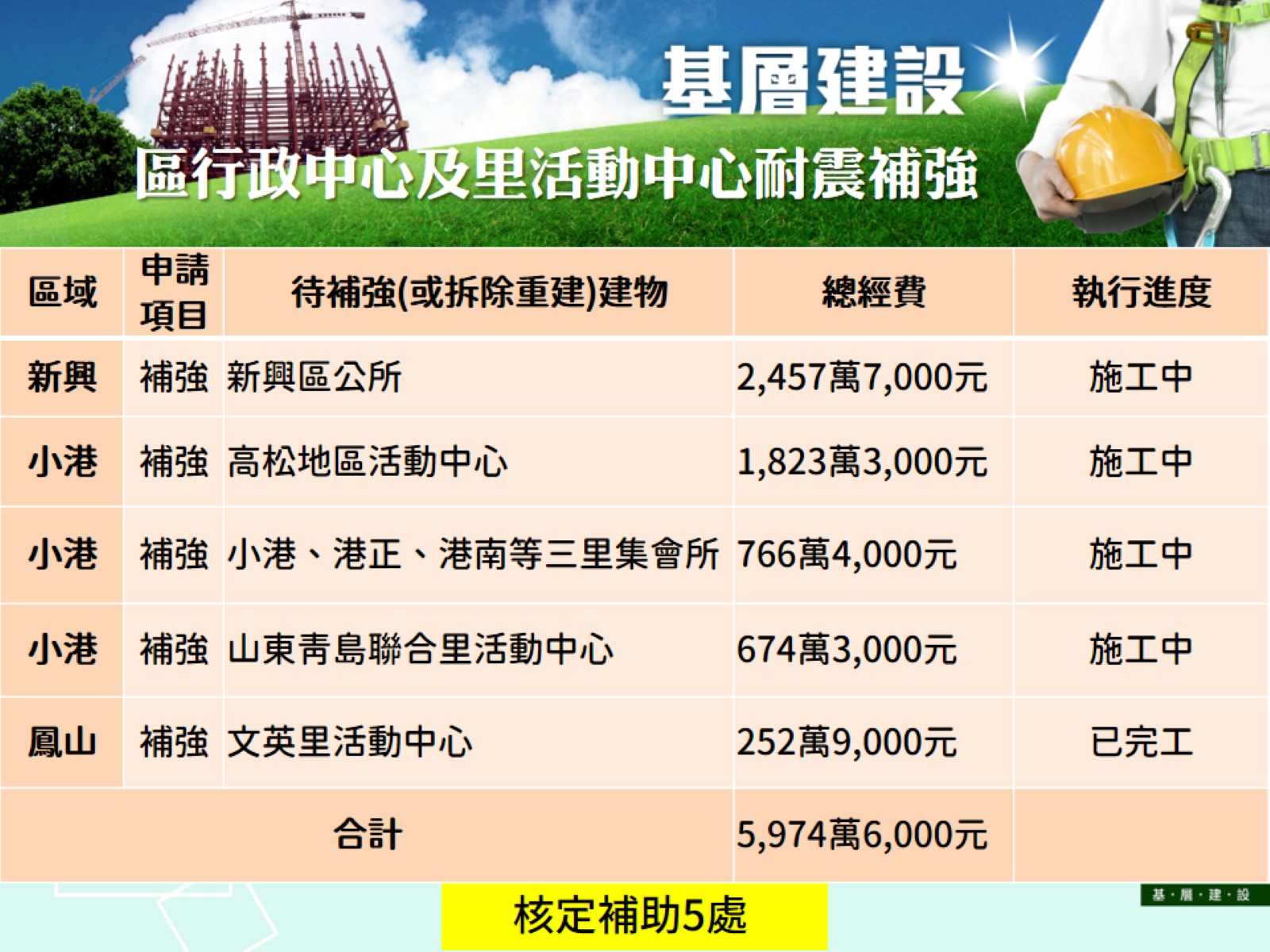 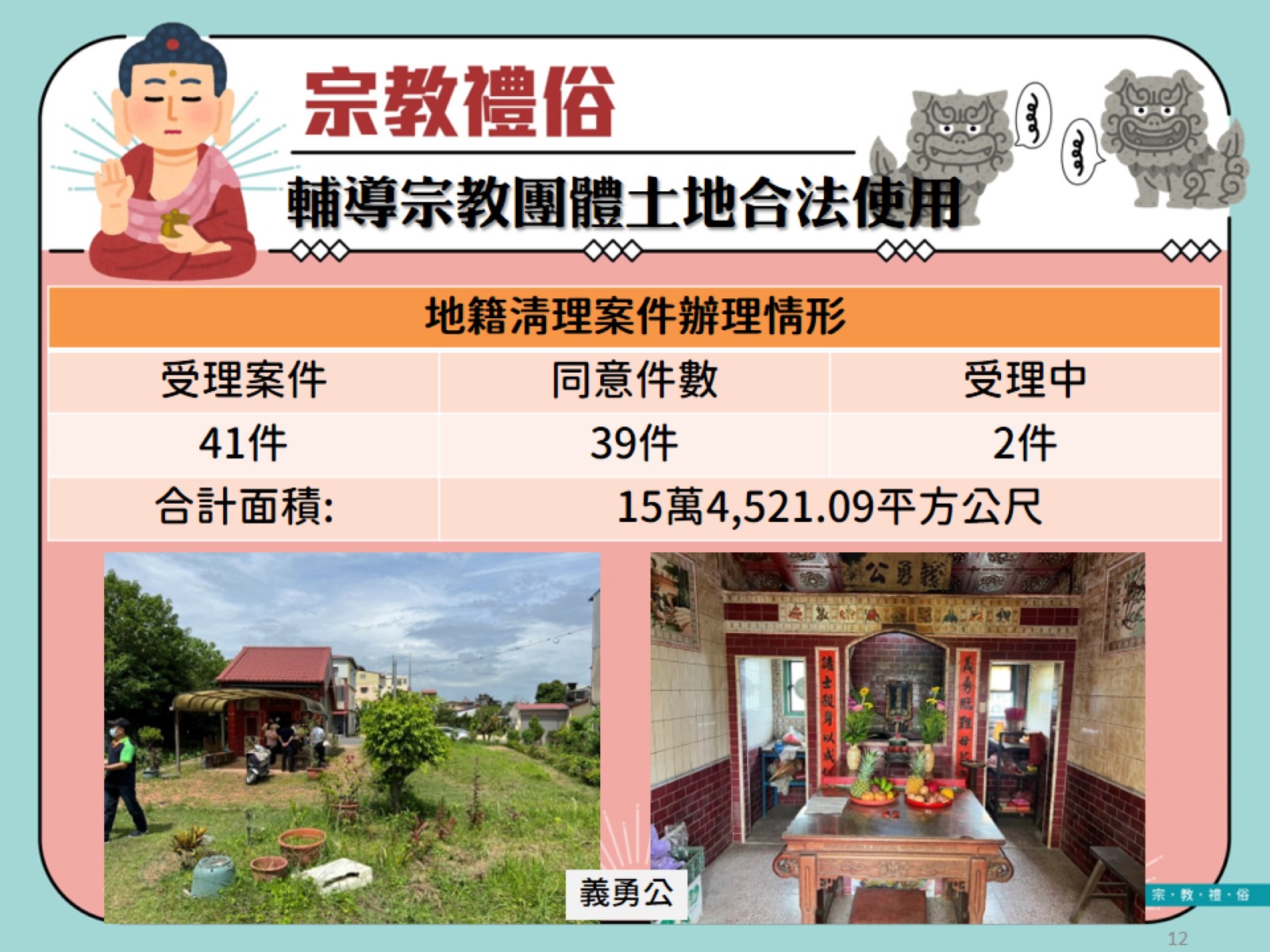 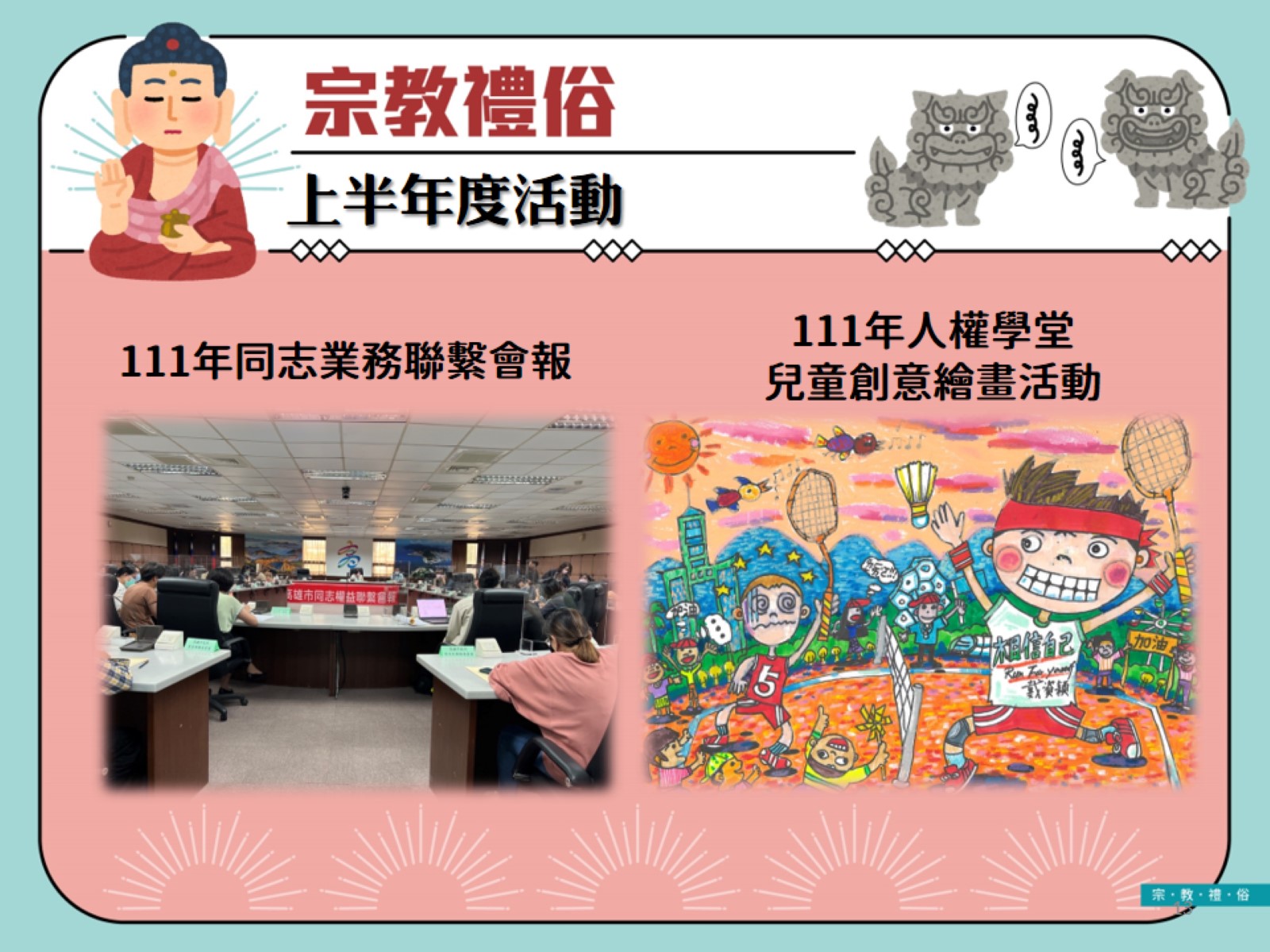 上半年度活動
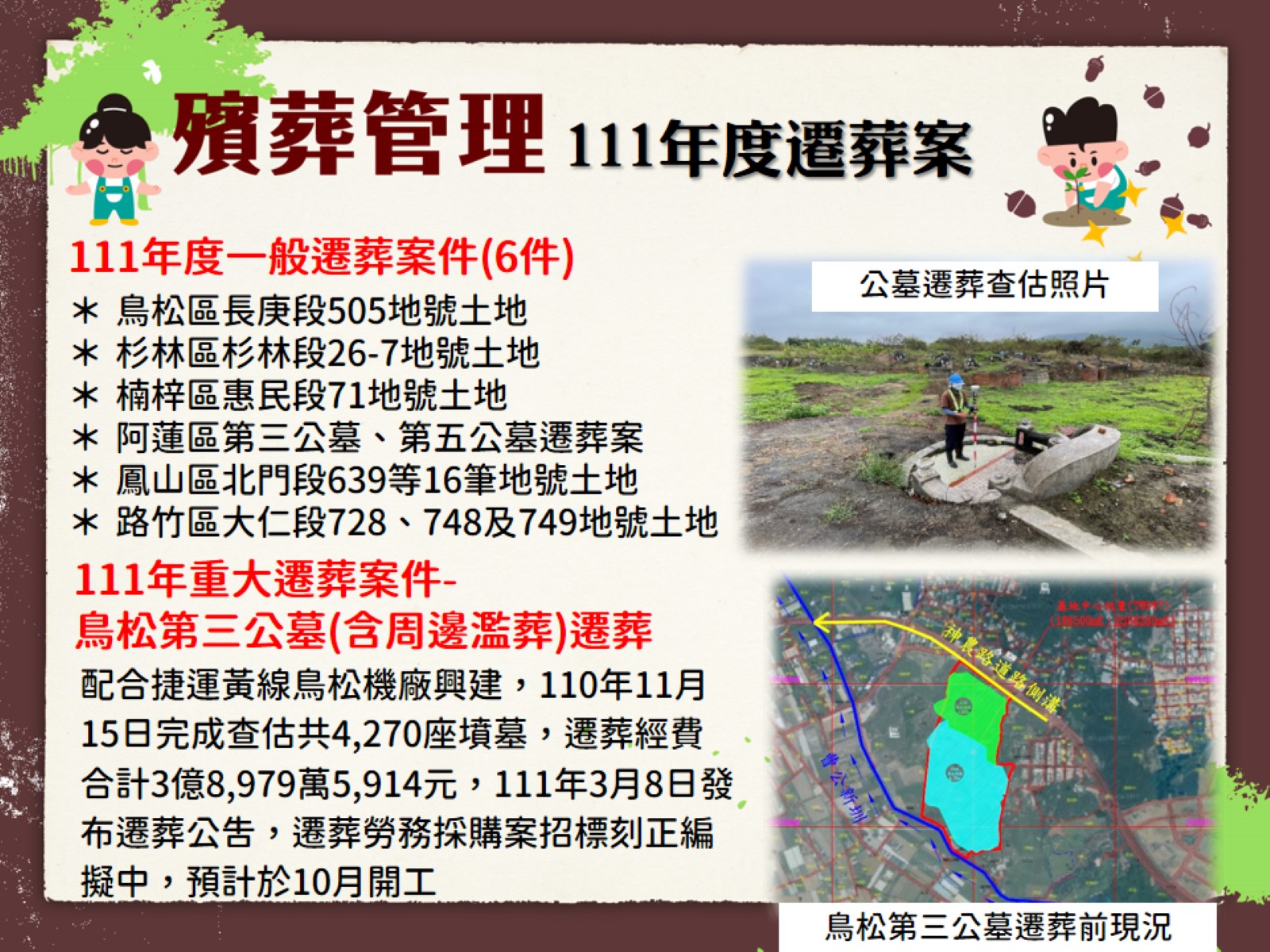 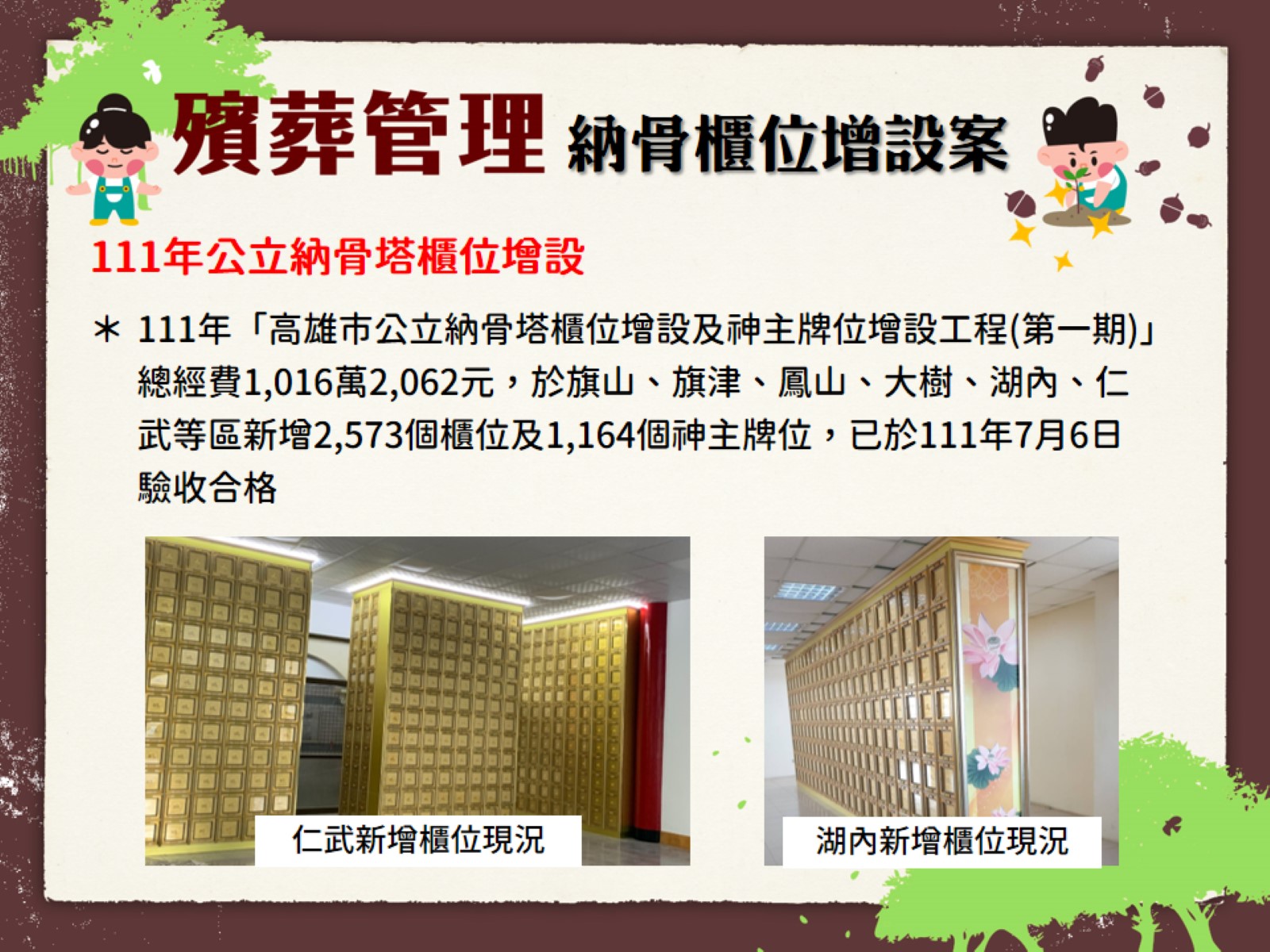 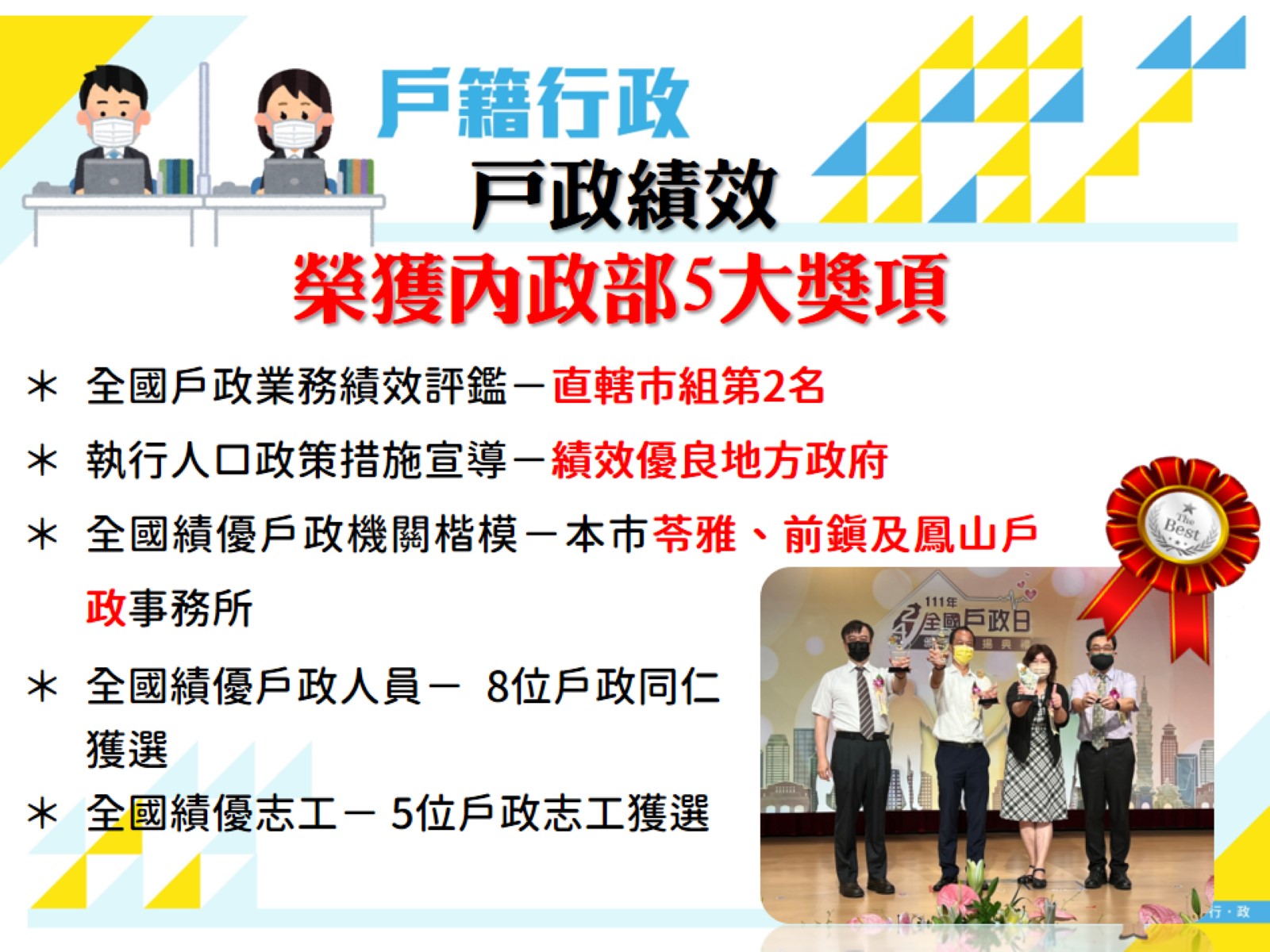 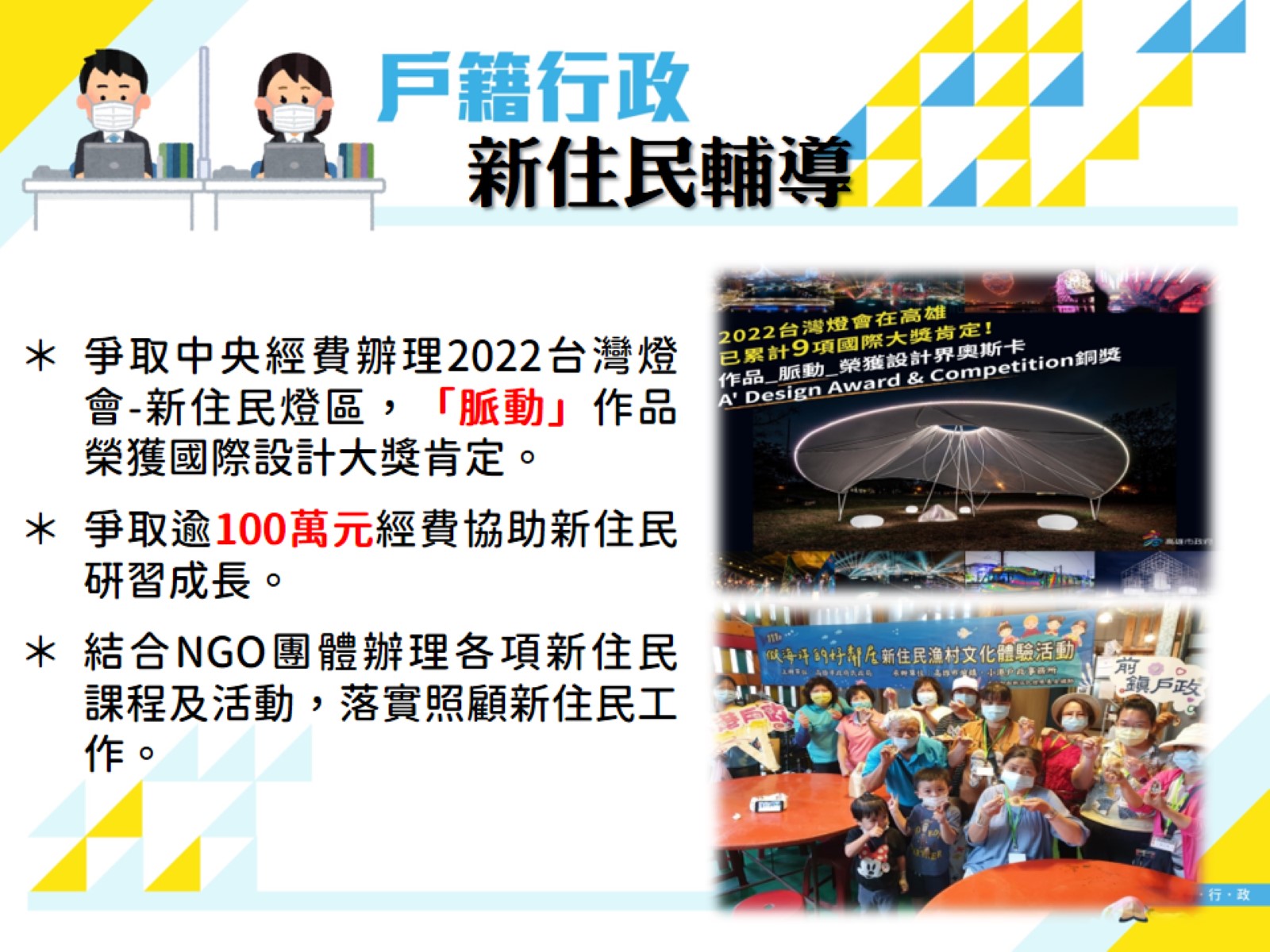 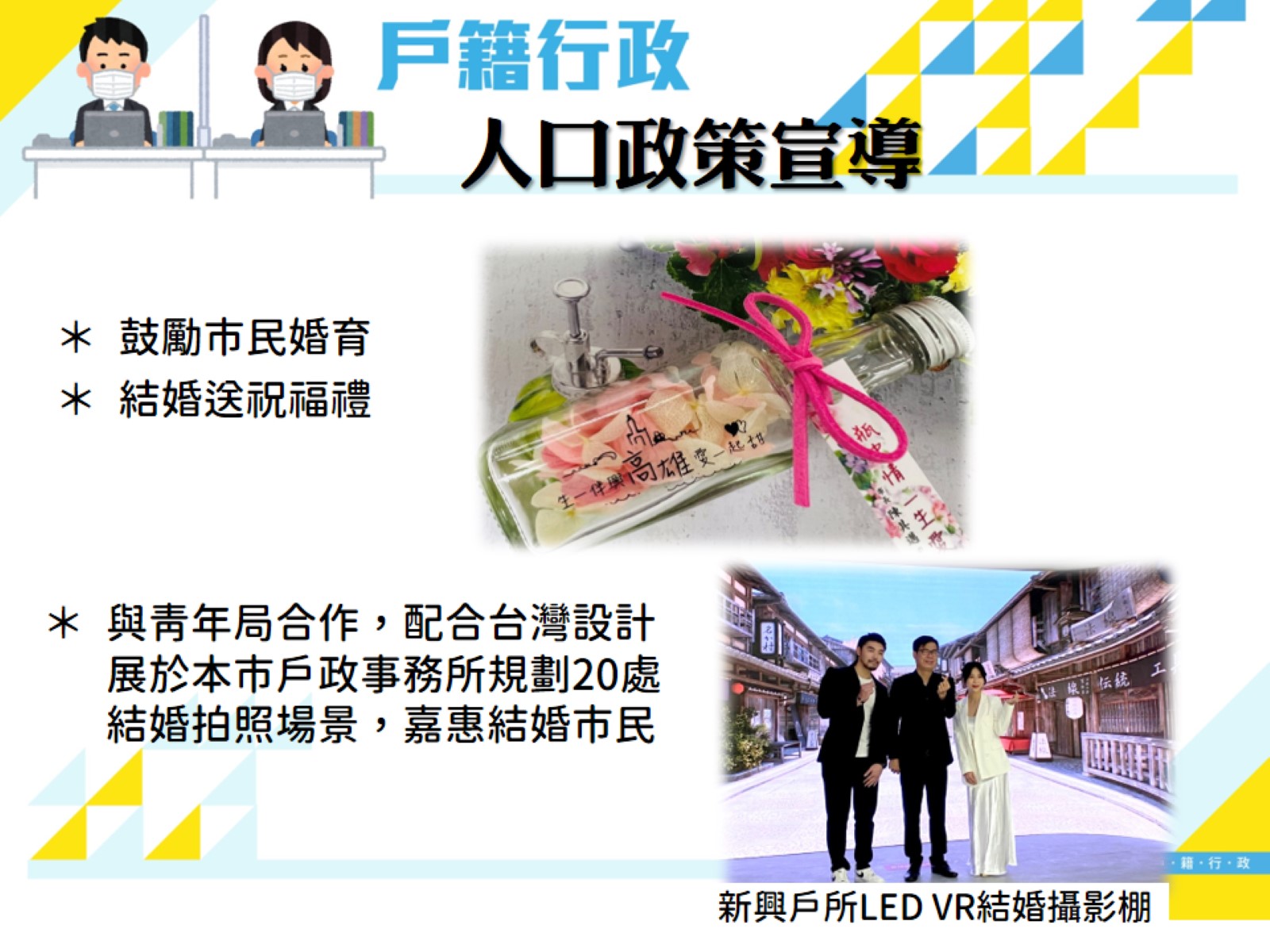 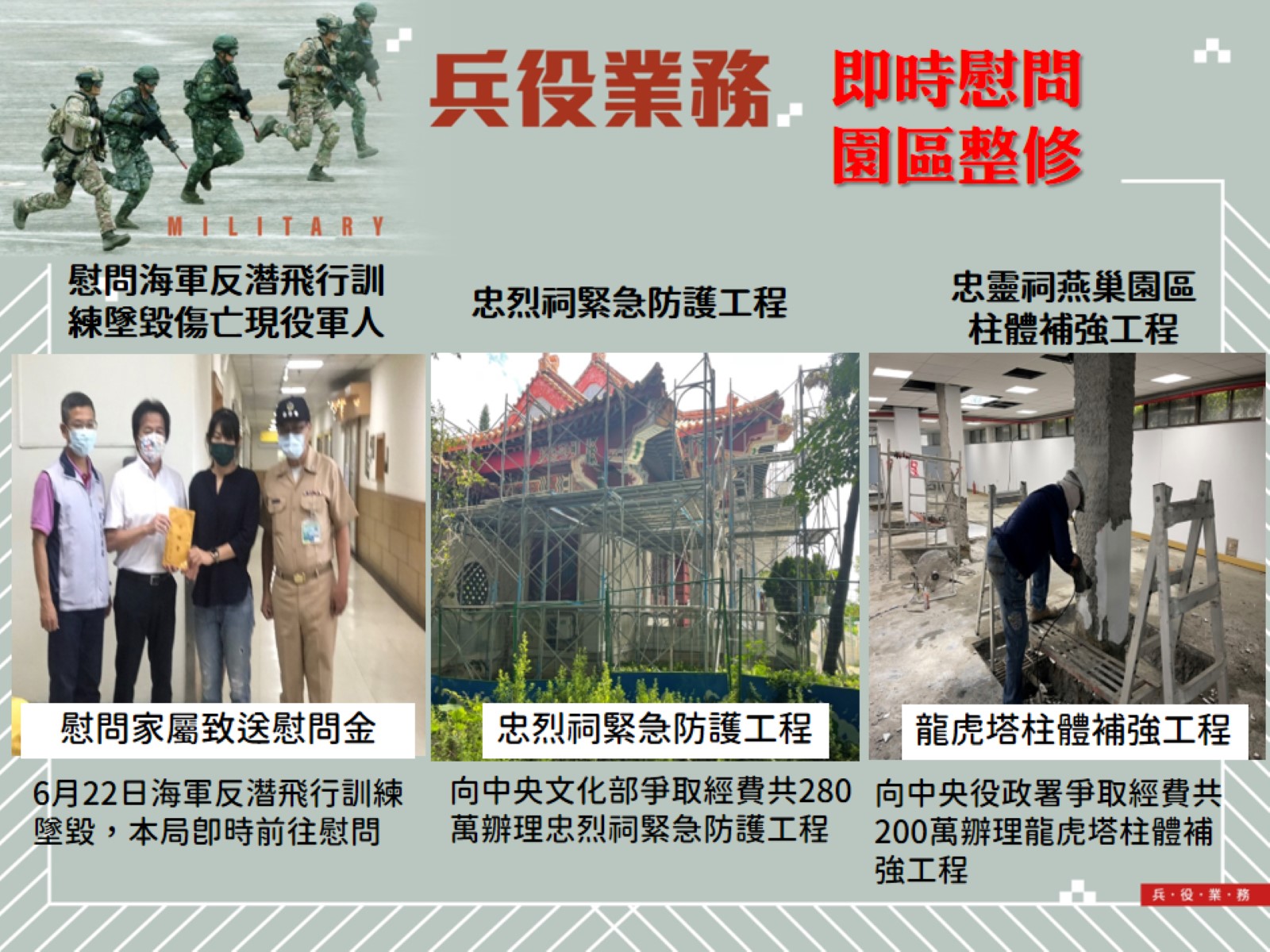 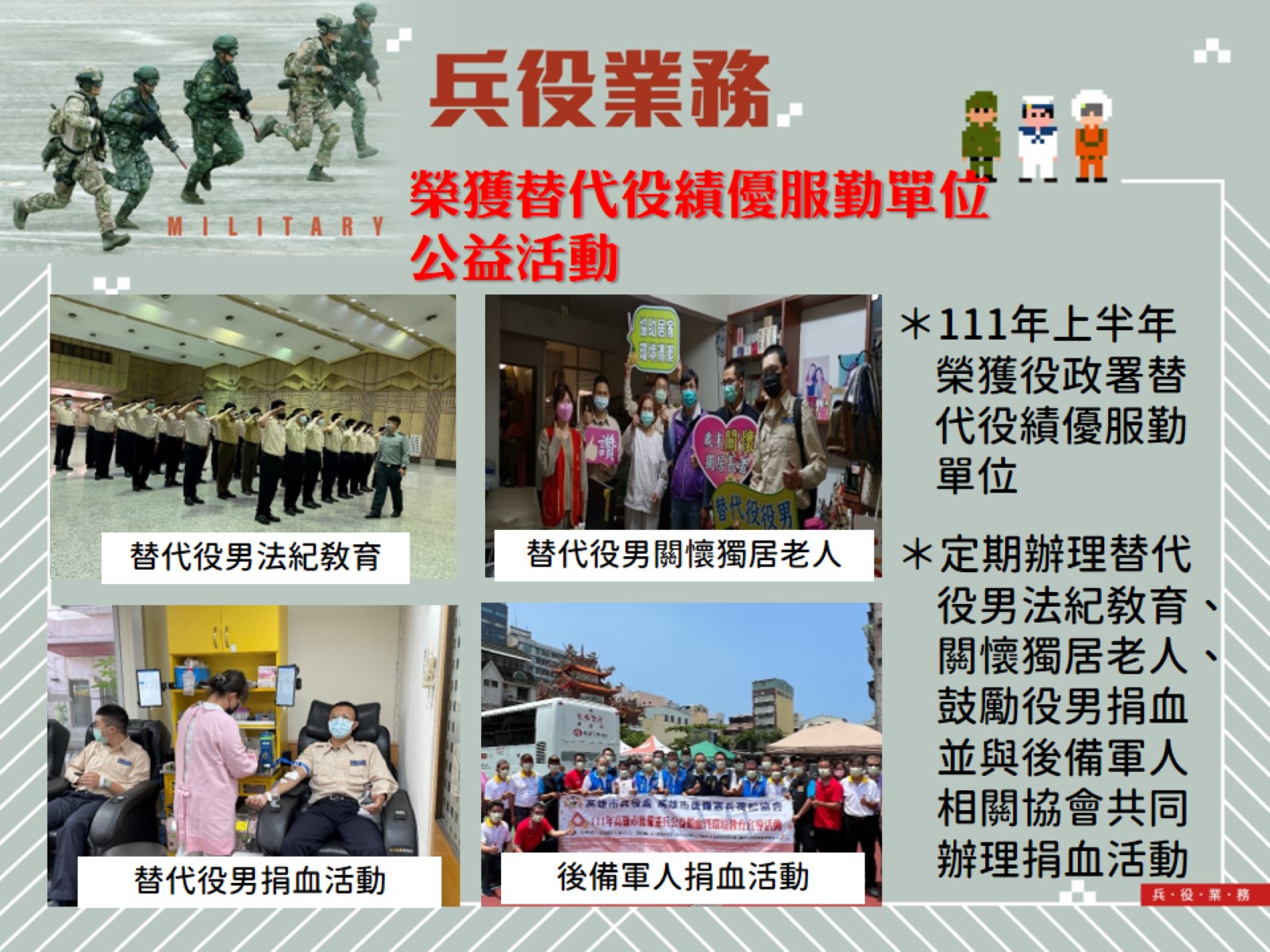 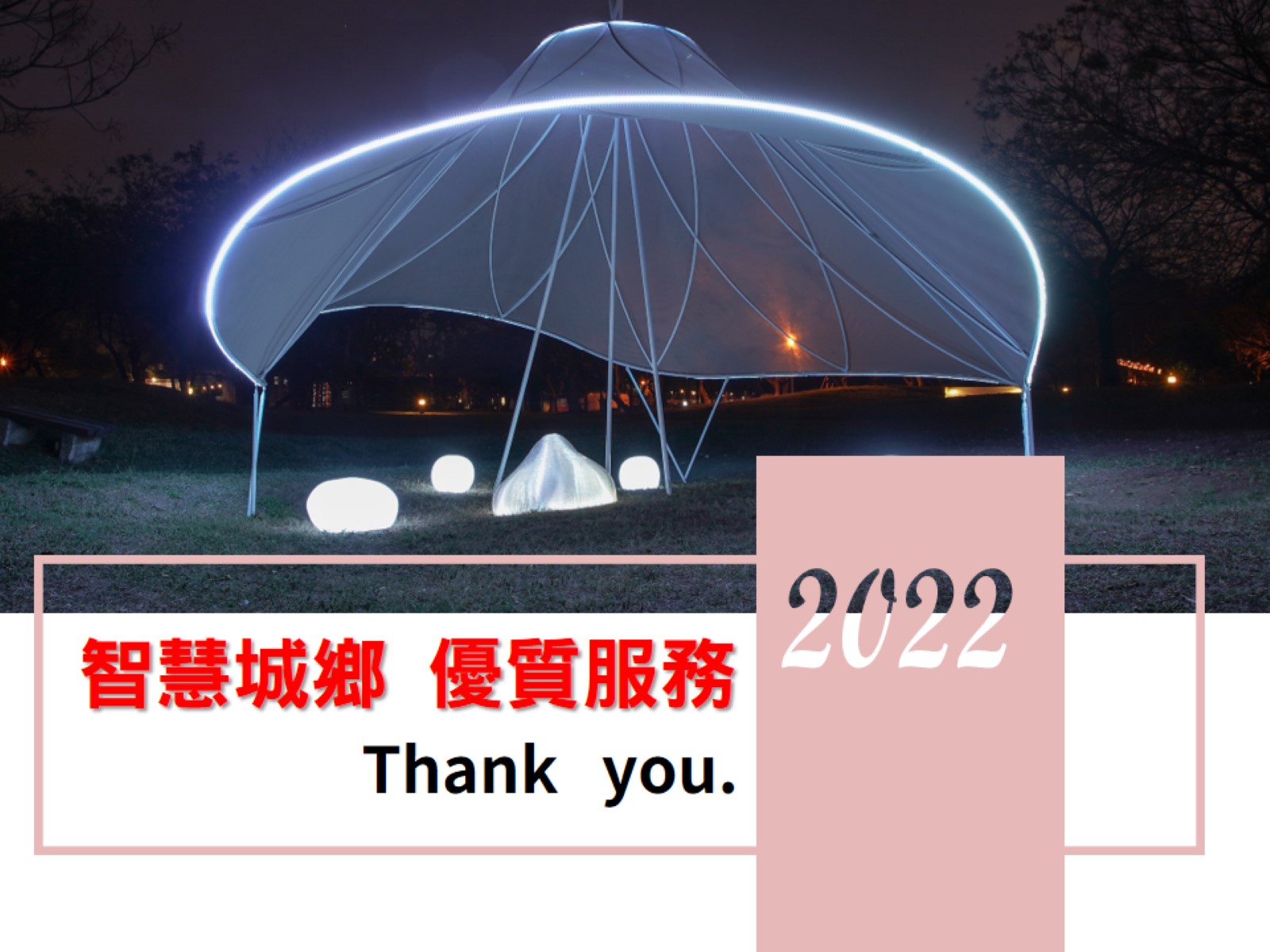